Clothing Regular Verbs
Spanish 101
Verb Chart with AR endings
Comprar
To buy
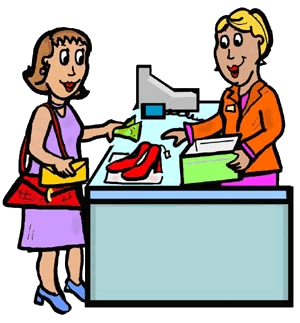 Verb Chart with AR endings
comprar=
to buy
yo compr
Nosostros/ascompr
o
amos
I buy
we buy
Vosotros/as
compr
as
Tú compr
áis
You buy
You all buy
Ellos/ellas/ustedes
compr
Él/ella/usted 
compr
an
a
He/she/it/you(f) buy
They (masc)/they (fem)/
you(f, plural) buy
Llevar
To wear
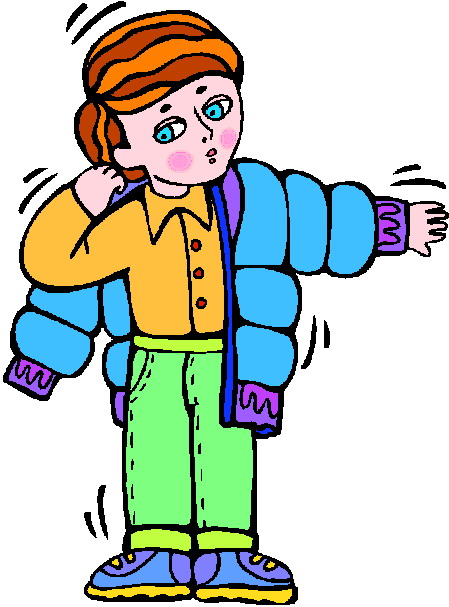 Verb Chart with AR endings
llevar=
to buy
Yo llev
Nosostros/asllev
o
amos
I wear
we wear
Vosotros/as
llev
as
Tú llev
áis
You wear
You all wear
Ellos/ellas/ustedes
compr
Él/ella/usted 
llev
an
a
He/she/it/you(f) wear
They (masc)/they (fem)/
you(f, plural) wear
Usar
To use
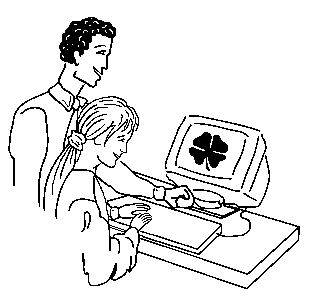 Verb Chart with AR endings
usar=
to use
o
Yo us
Nosostros/as
us
amos
I use
we use
Vosotros/as
us
as
Tú us
áis
You use
You all use
Ellos/ellas/ustedes
us
Él/ella/usted 
us
an
a
He/she/it/you(f) use
They (masc)/they (fem)/
you(f, plural) use
Verb Chart with ER endings
Vender
To sell
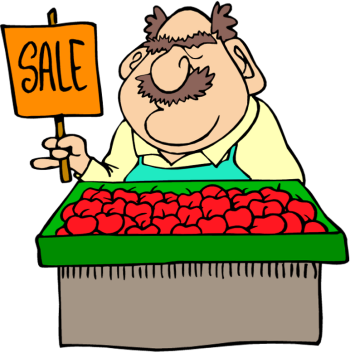 Verb Chart with ER endings
vender=
to sell
o
Yo vend
Nosostros/asvend
emos
I sell
we sell
Vosotros/as
vend
es
Tú vend
éis
You sell
You all sell
Ellos/ellas/ustedes
vend
Él/ella/usted 
vend
en
e
He/she/it/you(f) sell
They (masc)/they (fem)/
you(f, plural) sell